Samen ‘t kruis, samen thuis
Hebben we wat te vieren?
Alle aandacht voor anderen
Hij kreeg de schuld, ik een schone lei
Samen ‘t kruis, samen thuis
Wie hangt daar?
Wat vraagt hij?
Wat krijgt hij?
Wie hangt daar?
Kinderen van Abraham die nergens bij hoorden
Jezus verklaart zich solidair
Eigen schuld, dikke bult
Ze horen het ook eens van een ander
Wat vraagt hij?
Kunt U iets voor mij betekenen?
Niet (psycho)logisch
Was het wel nodig voor jou?
Je overgeven aan Hem die zich prijsgaf
Wat krijgt hij?
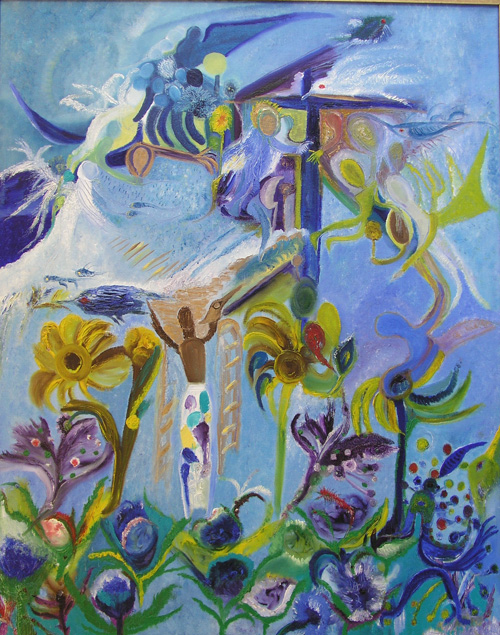 Geen uitstel maar afstel
Terstond in Abrahams schoot
Geen narrow escape
In gemeenschap van goederen
Samen ‘t kruis, samen thuis
De oplossing van de kruiswoordenpuzzel